PRÉSENTATION
FOND VISIO
FONDS VISIOGÉNÉRIQUES
OK VALIDE
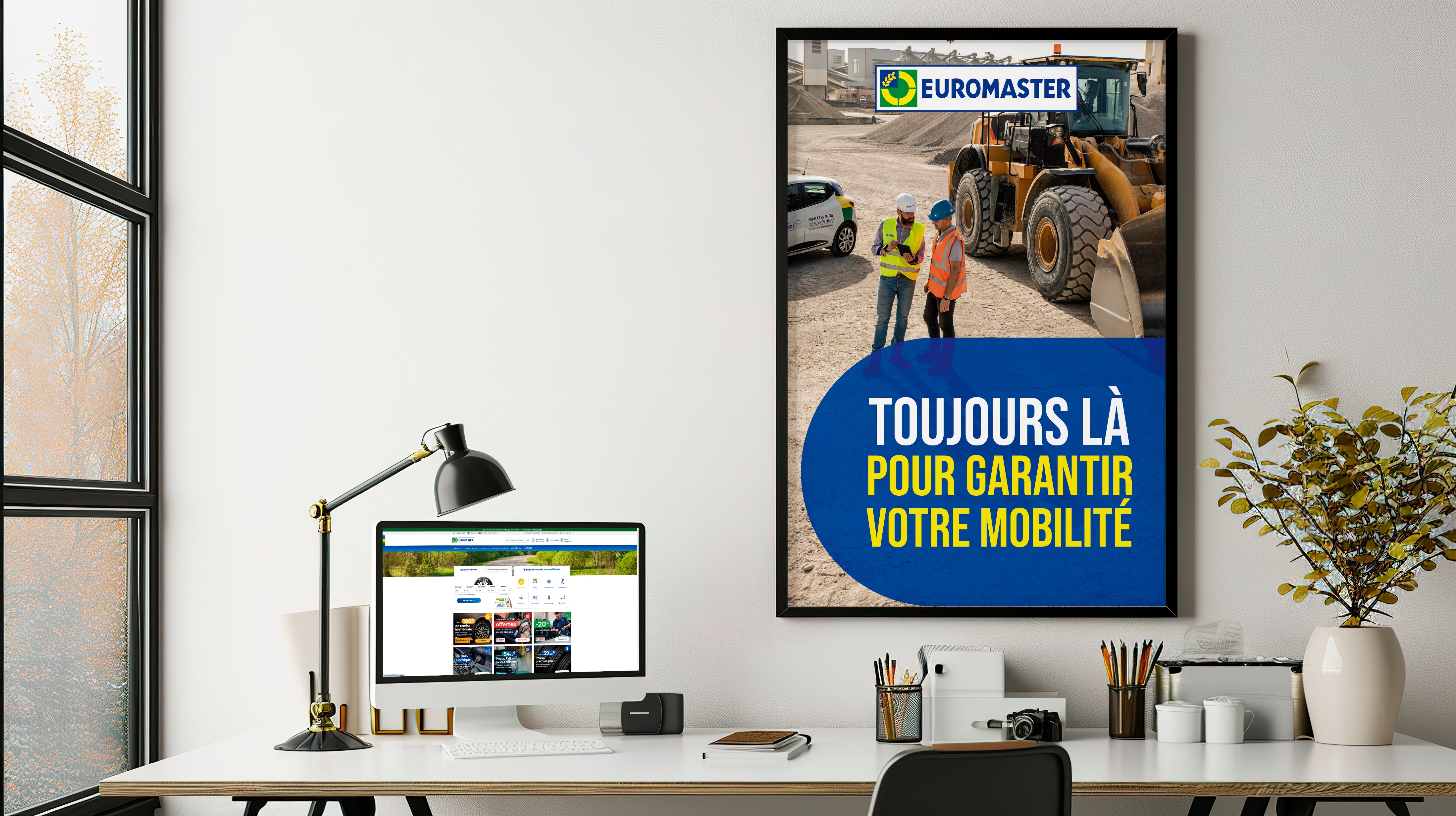 Le placement du visuel cache trop le camion. -> essayer avec un autre visuel de camion – cf PJ
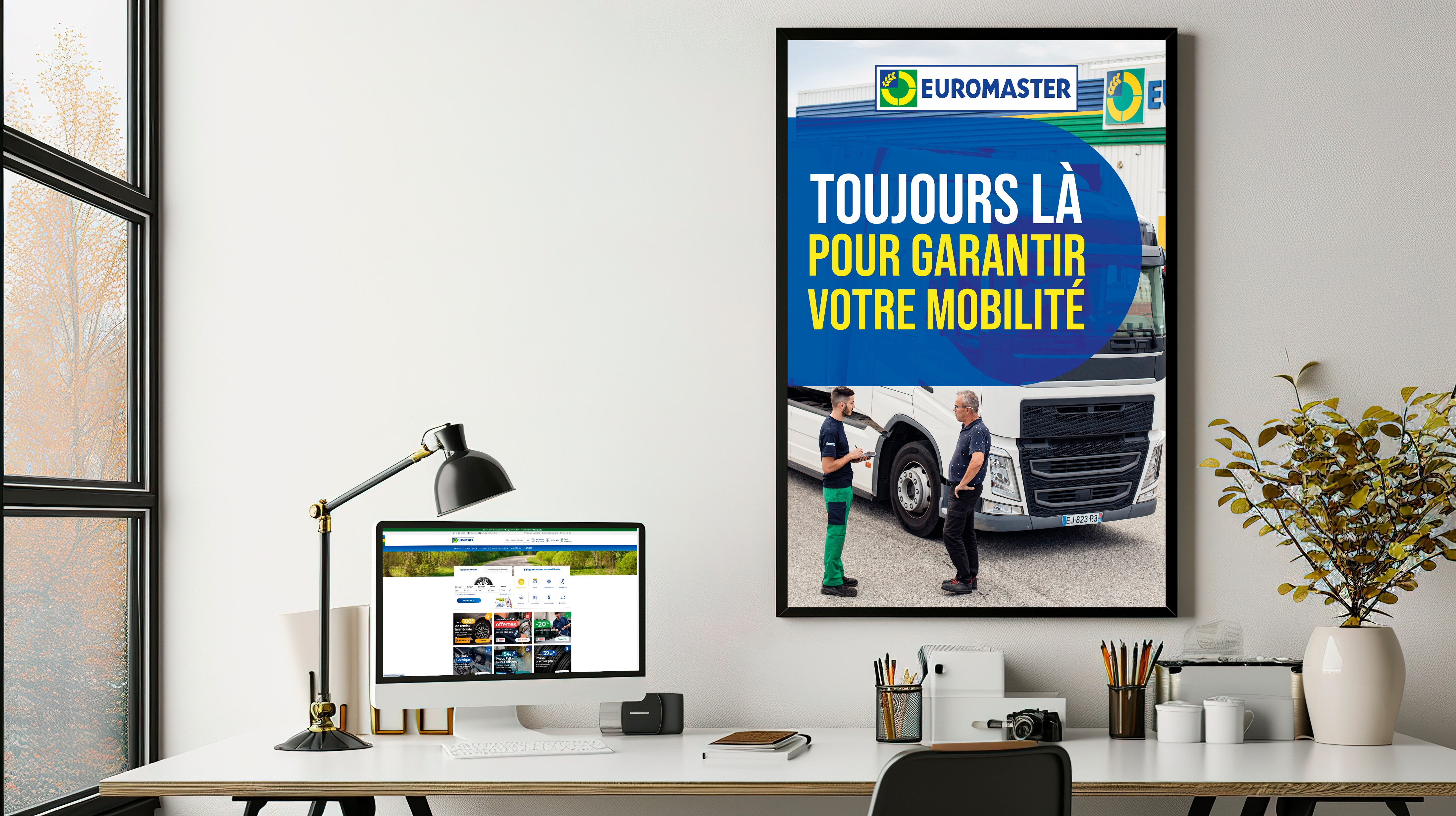 OK VALIDE
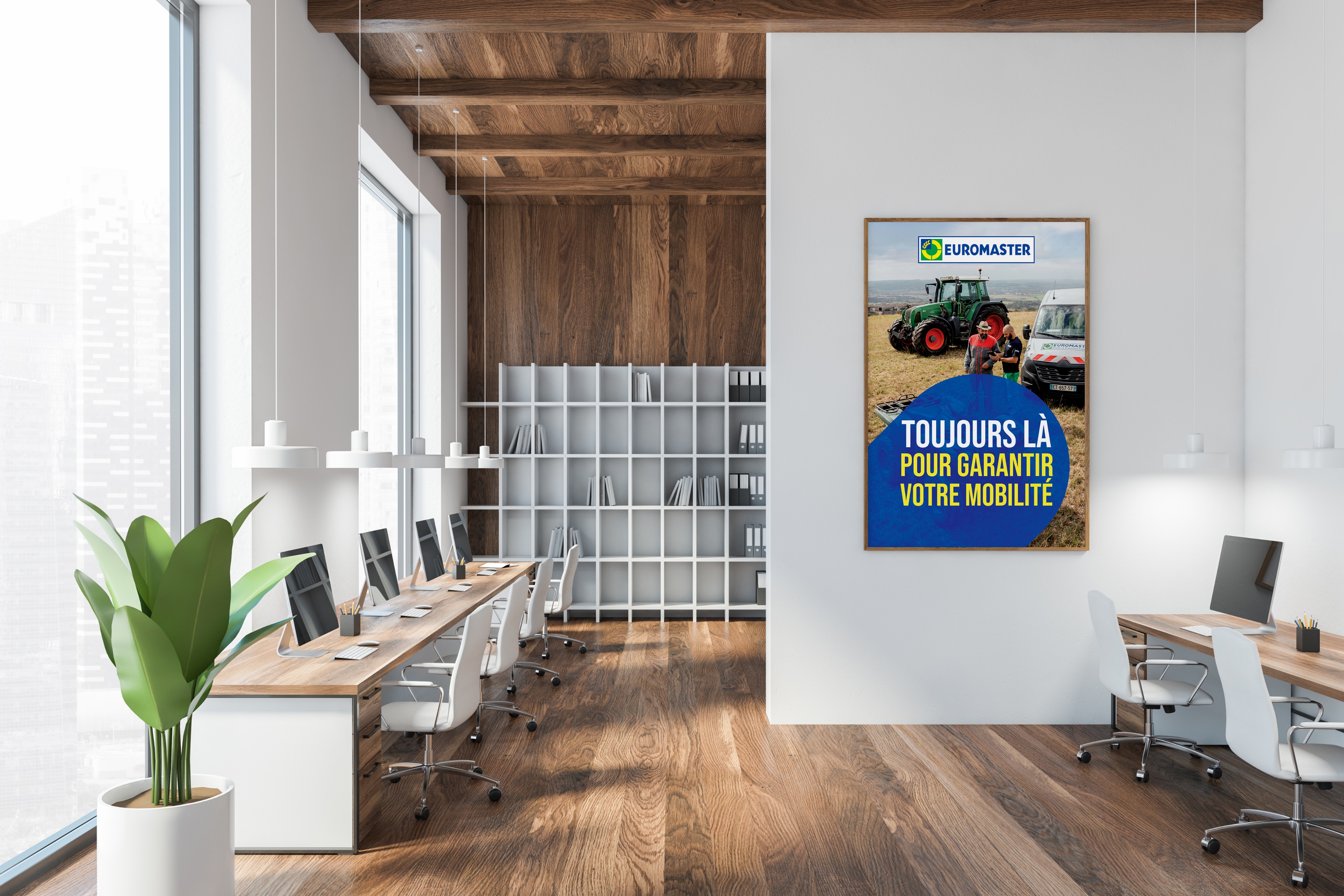 OK VALIDE
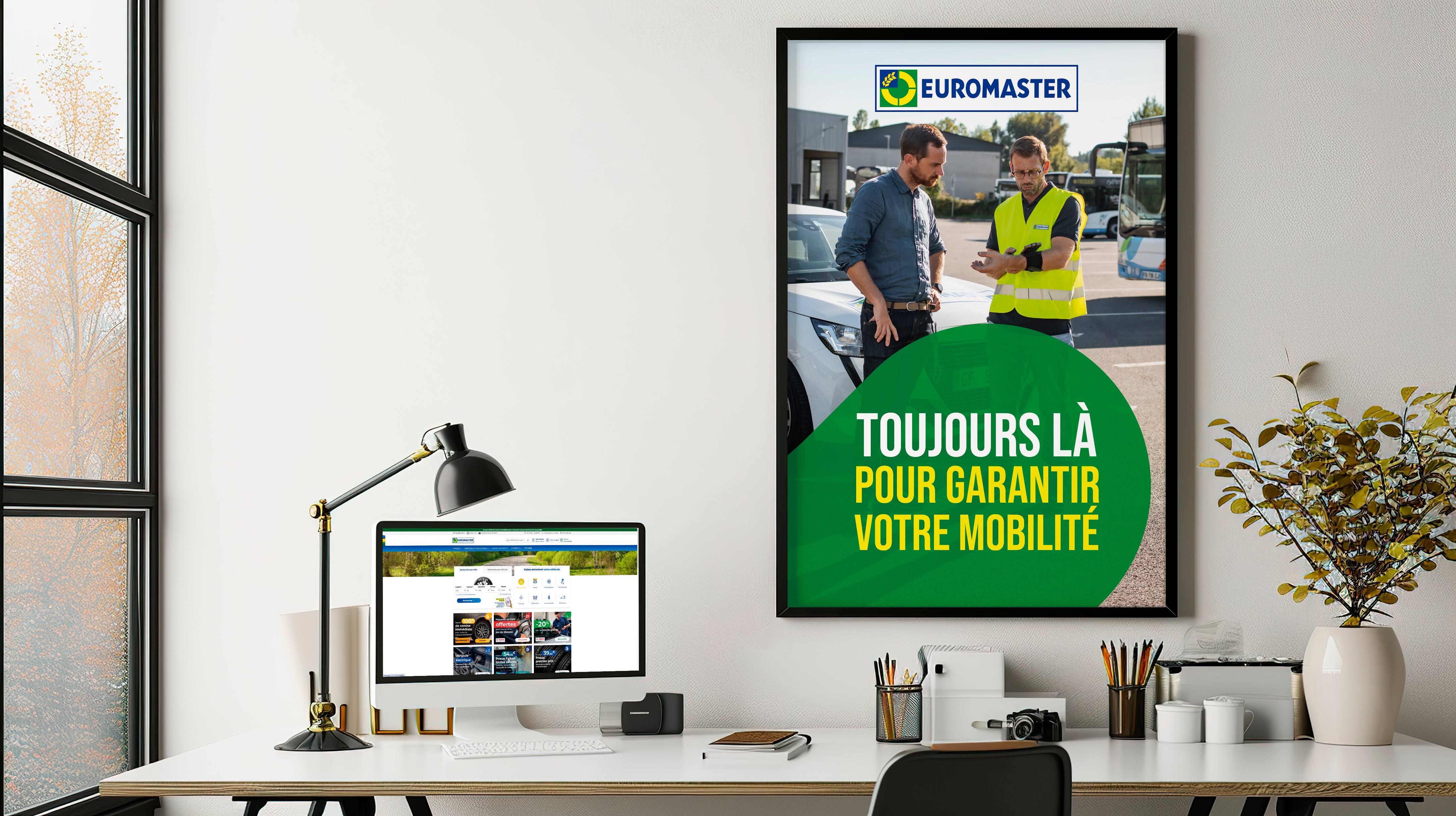 Remplacer ce visuel (le mécano ne veut plus apparaître sur les supports ERM) -> tester les visuels en PJ
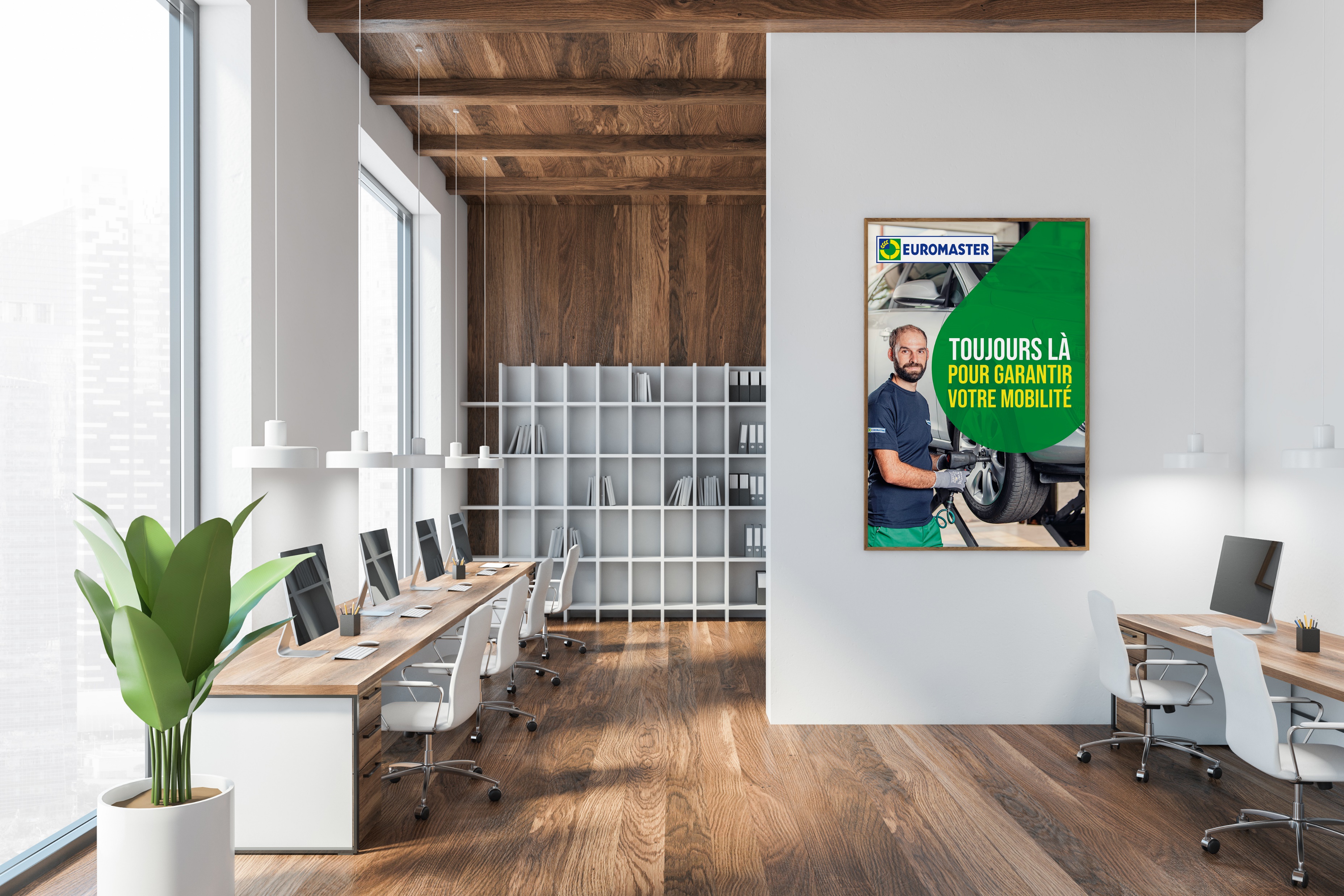 OK VALIDE
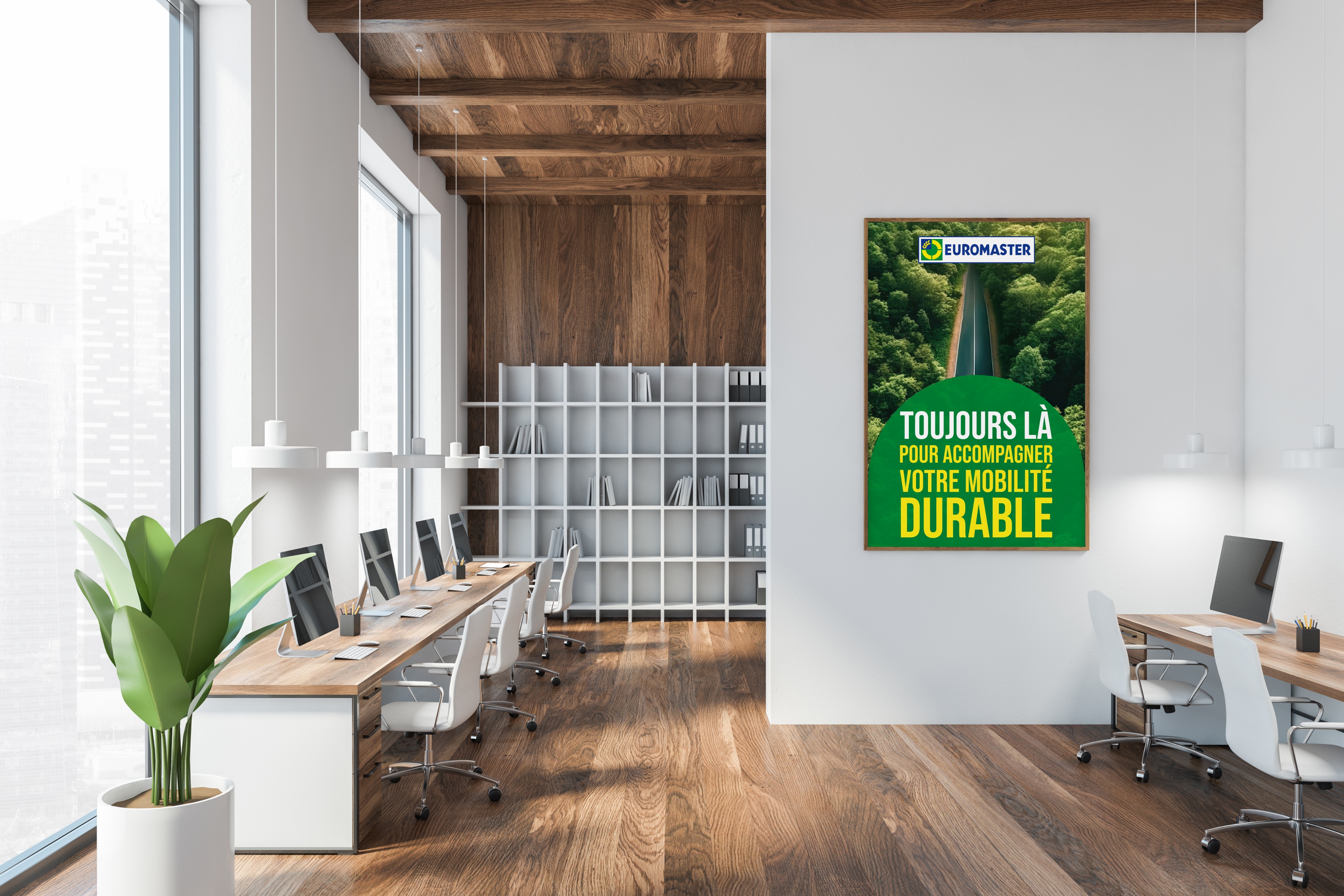 Mettre à jour l’affiche camion
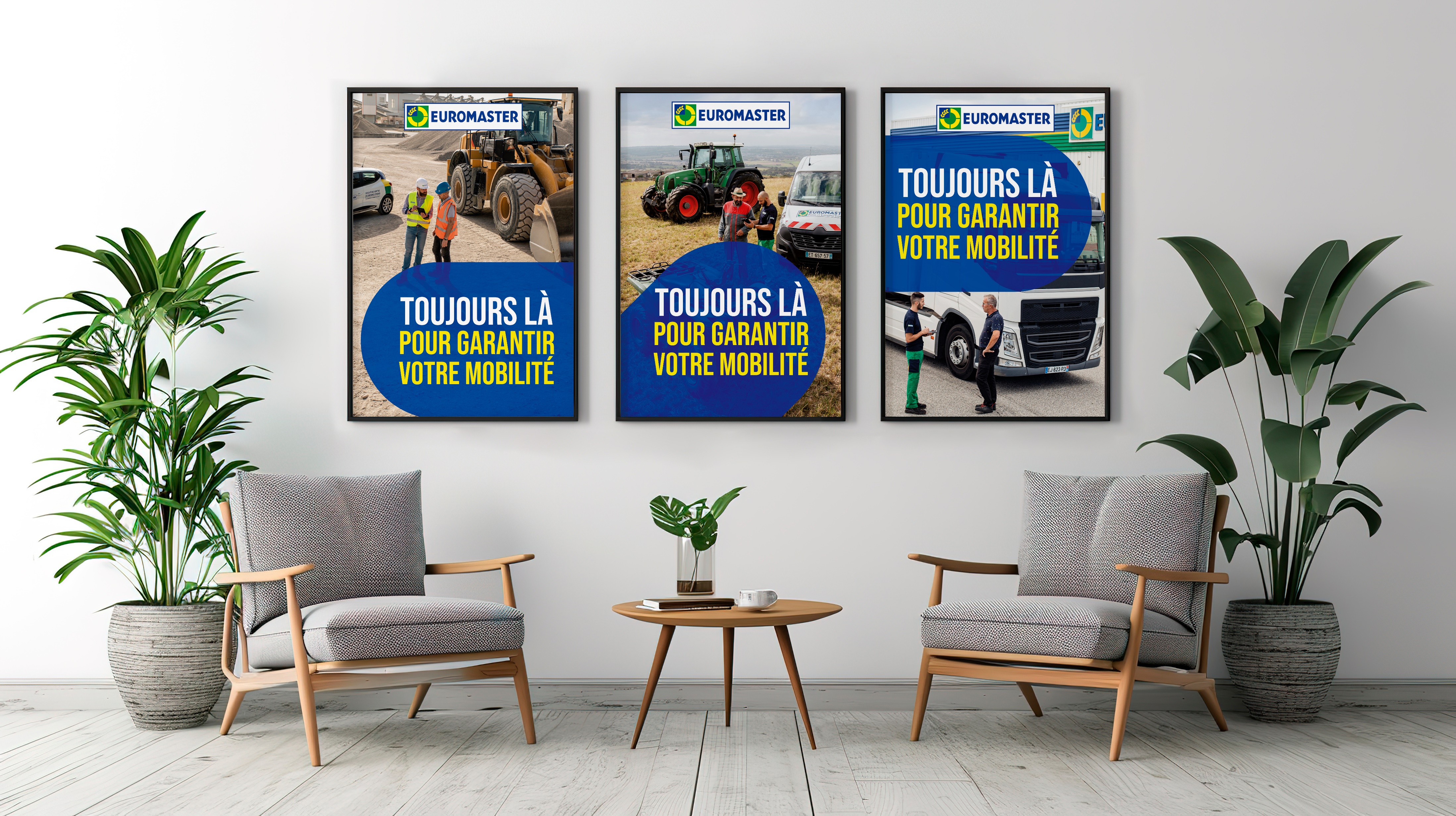 Mettre à jour l’affiche de gauche
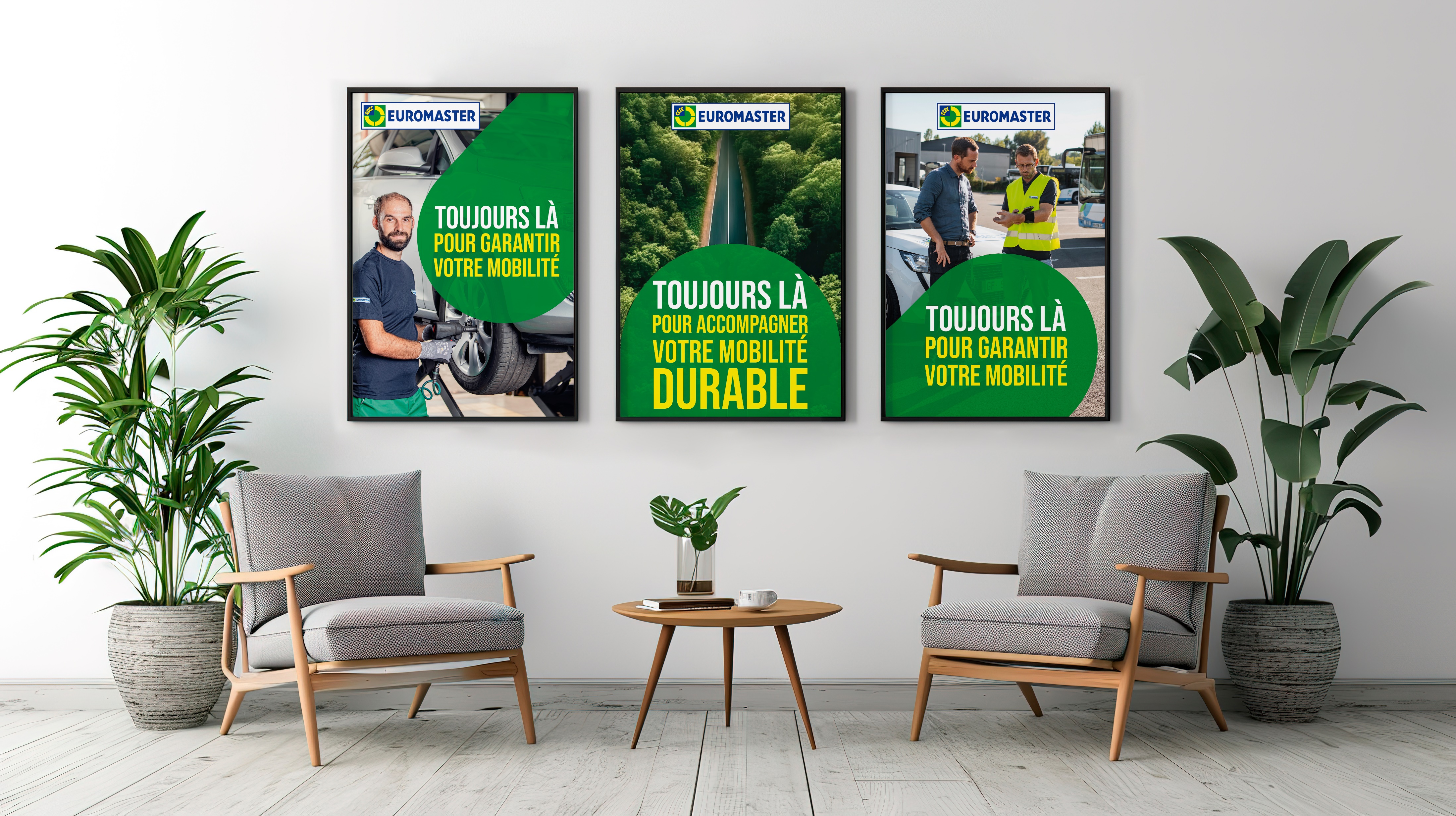 FONDS VISIOSÉCURITÉ
PISTE 1
OK VALIDE
-> À décliner au format vertical (cf slide 17 pour le format)
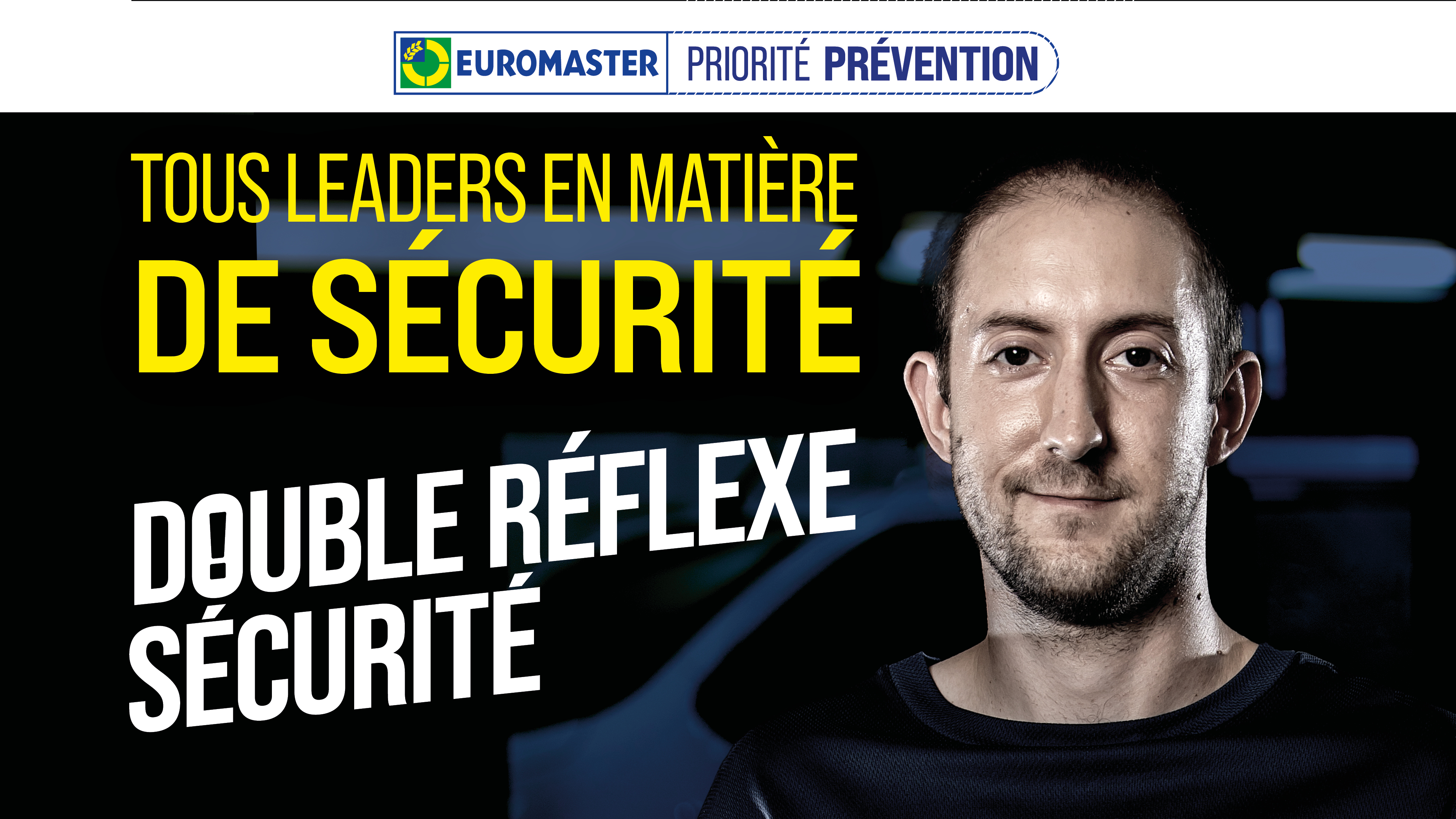 OK VALIDE
-> À décliner au format vertical (cf slide 17 pour le format)
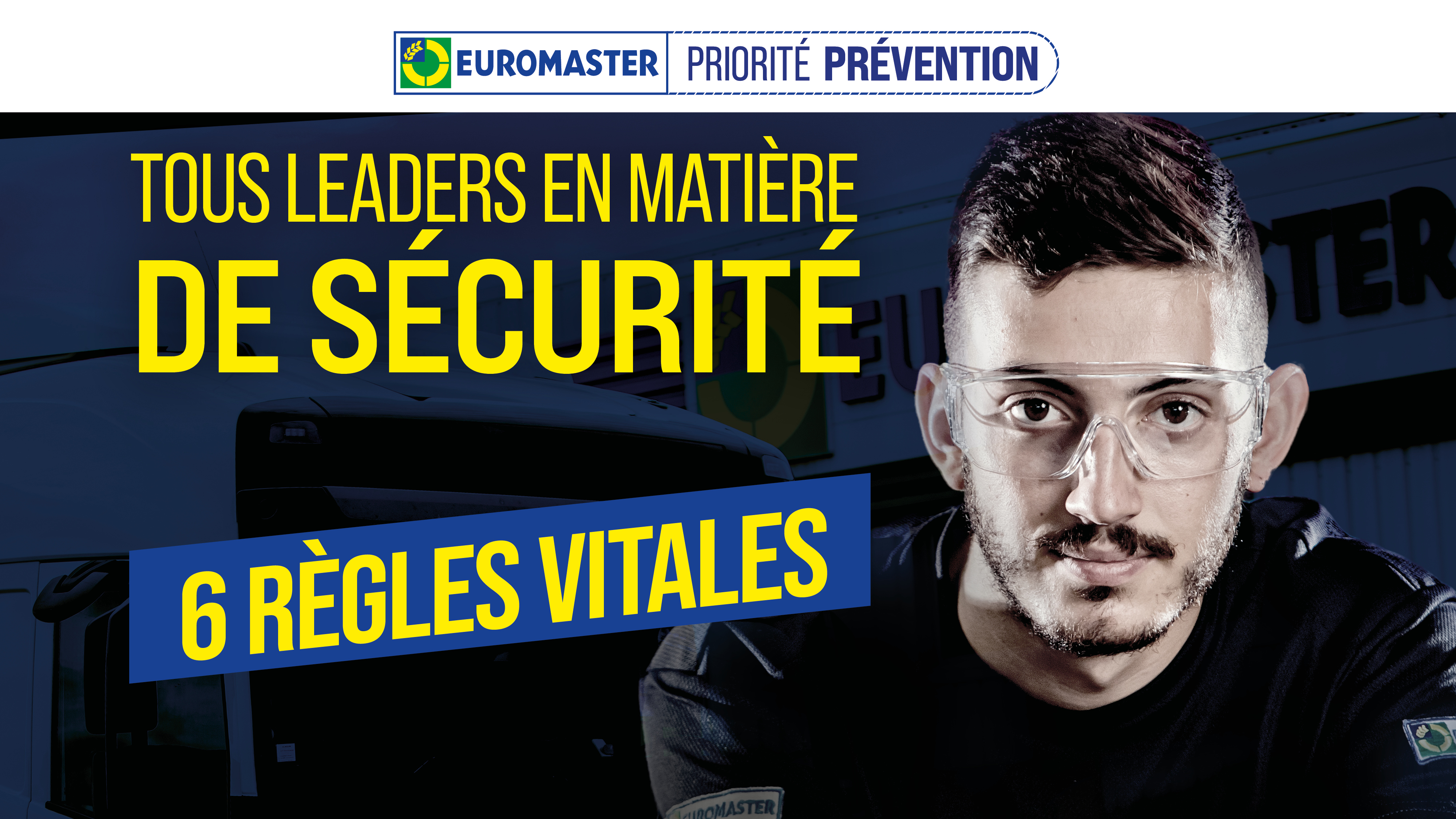 Remplacer le logo « pas de compromis… » par la version typo blanche sans aplat blanc
+ à décliner au format vertical
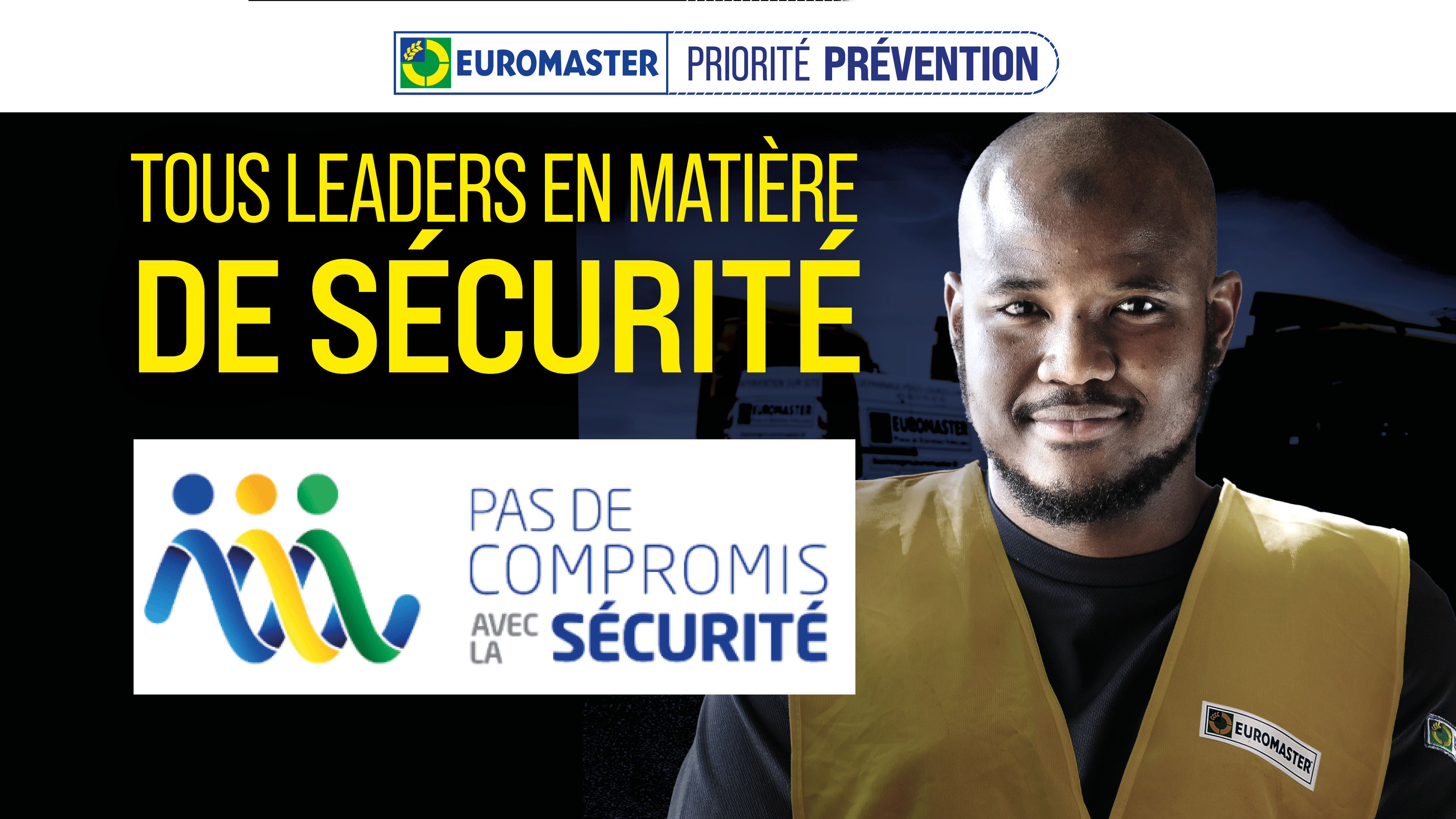 Recadrer dans le visuel du décor pour 
Voir moins de plafond,
Décentrer l’affiche sécurité ->  lors des visios la personne qui parle devant ce fond d’écran ne cache pas toute l’affiche
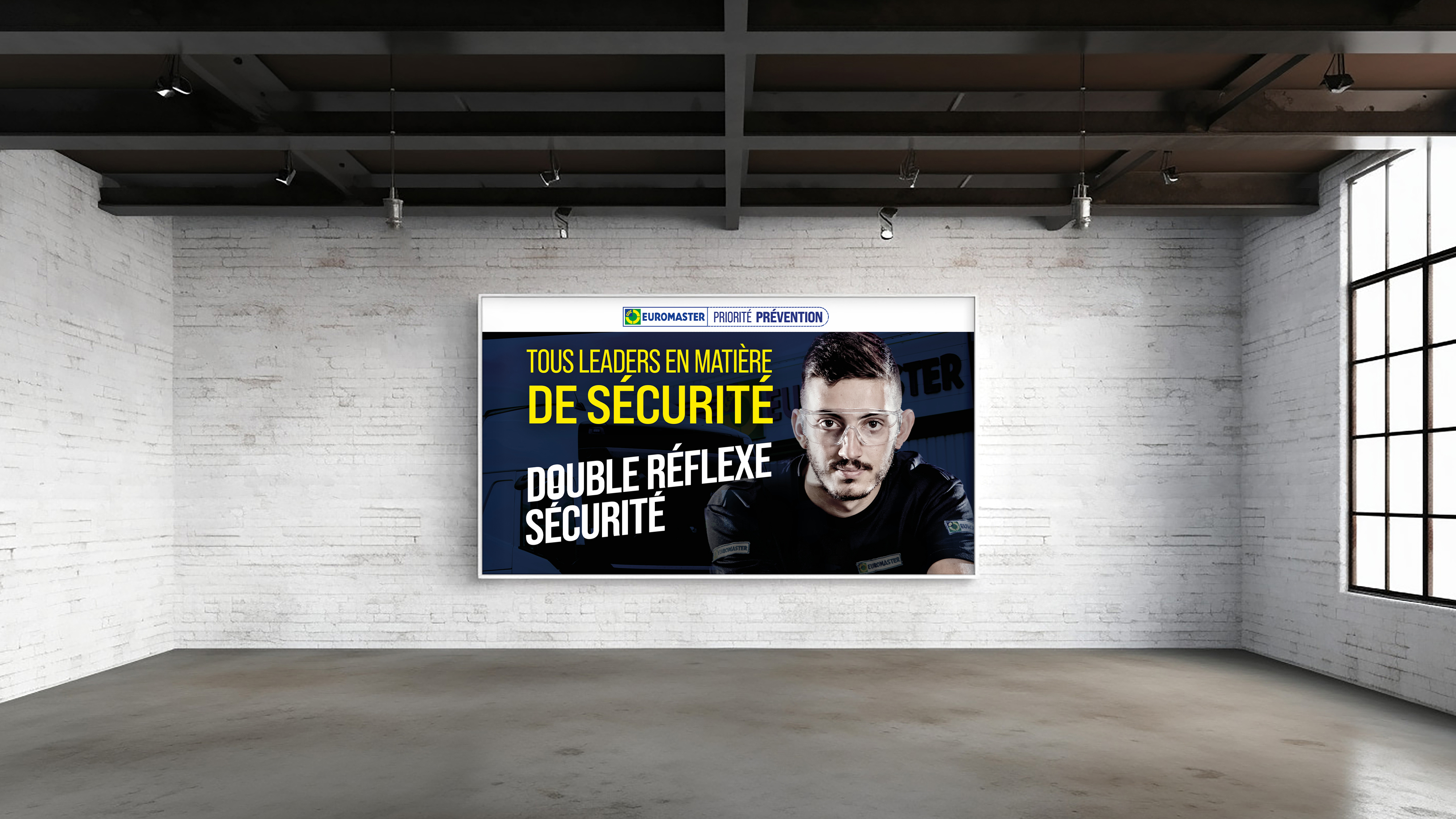 On réutilise aussi les 3 décors de l’an dernier, du coup
-> On se basera sur ces formats pour les déclis des affiches en vertical
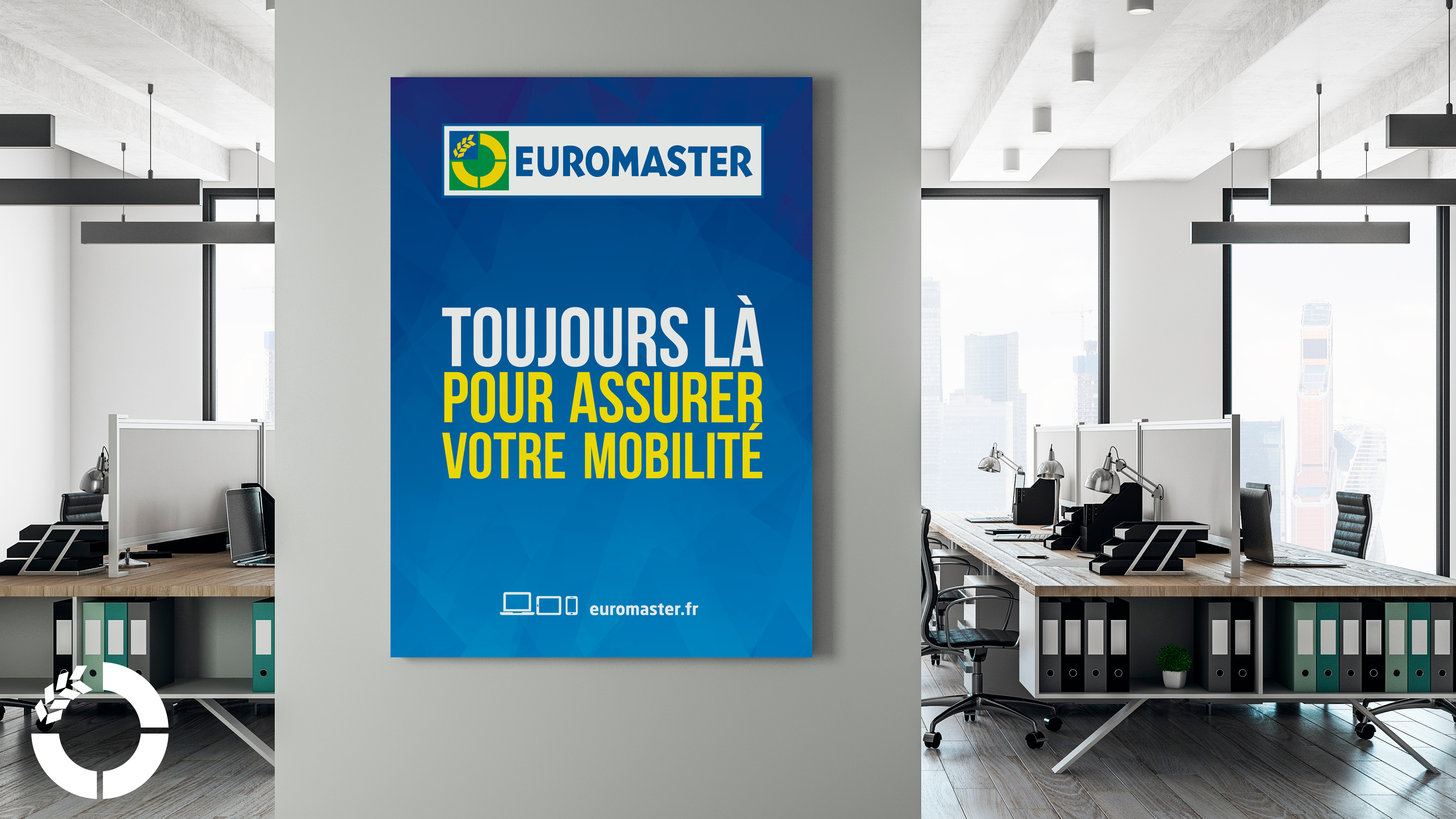 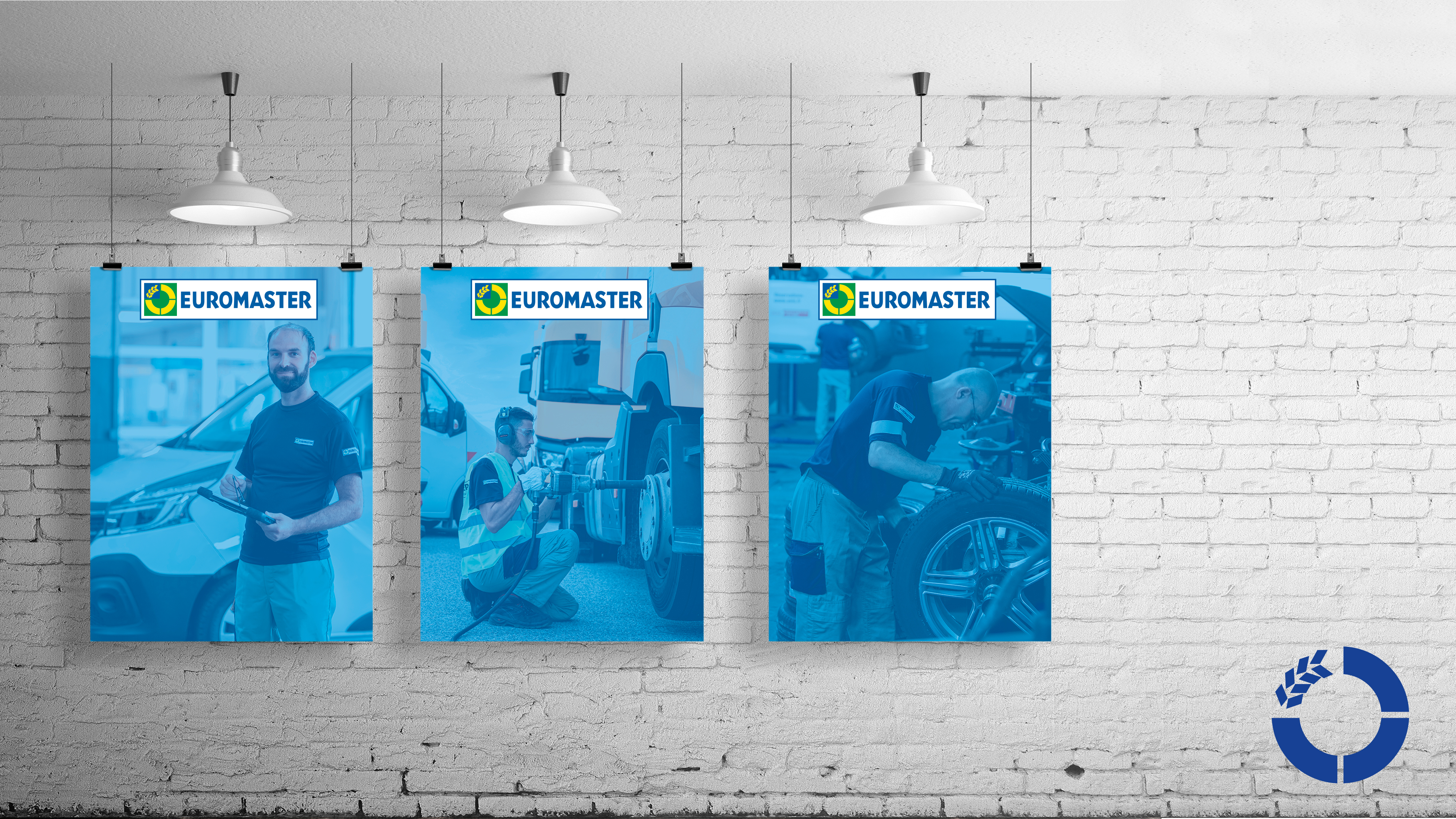 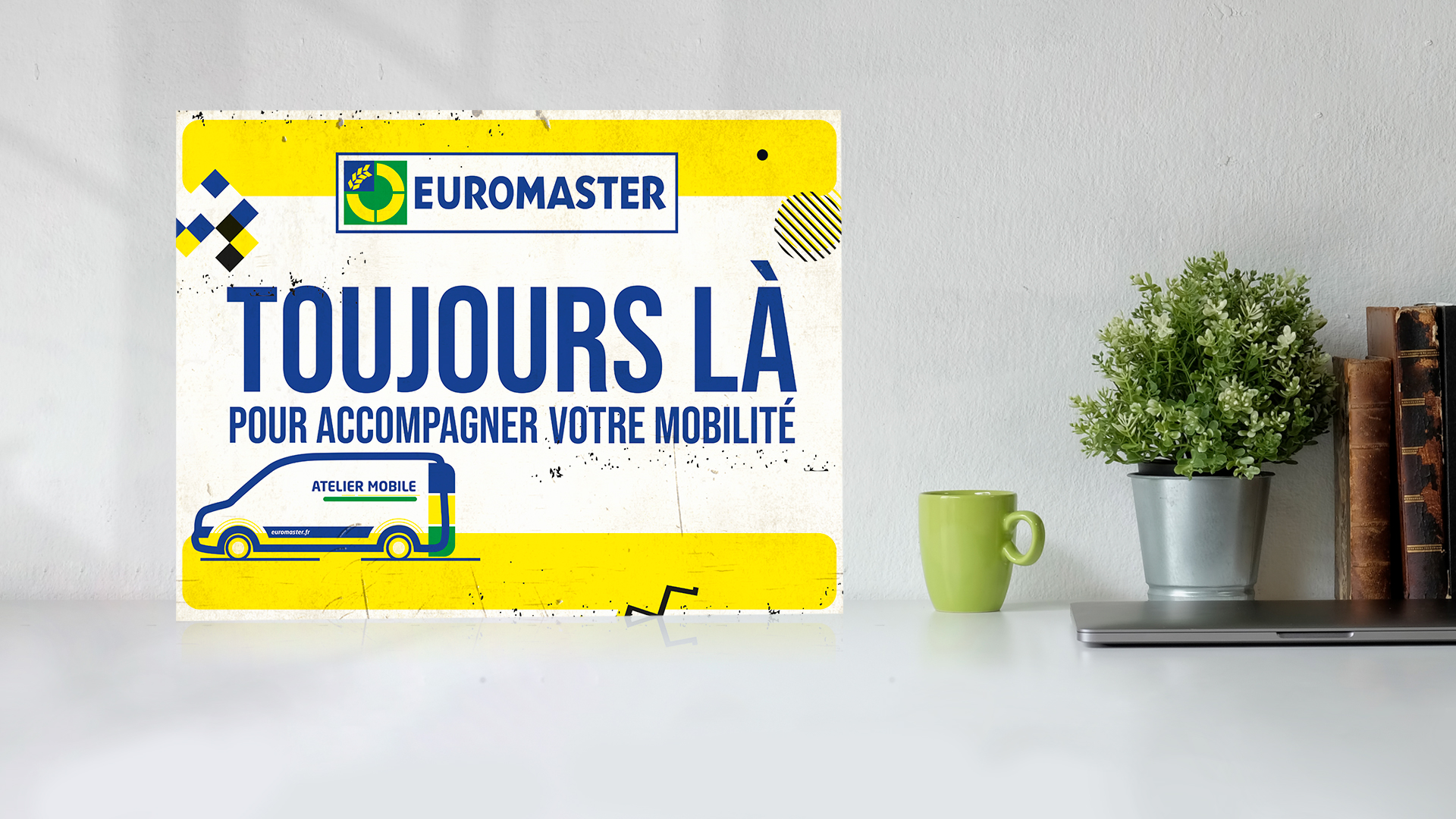 Archives/EUROMASTER/04-PROJETS/INTERNE/FONDS_VISIO_OK/FONDS_VISIO_2021
Archives/EUROMASTER/04-PROJETS/INTERNE/FONDS_VISIO_OK/1920x1080-VUL-table-05.psd